We are pleased to invite you to the webinar on:
“The importance of early diagnostics for a more targeted use of antimicrobials in livestock”
25 November 2021, 10:00-12:00h, Microsoft Teams
Click here to join the meeting
This webinar is one of the activities of the DISARM Project - Disseminating Innovative Solutions for Antibiotic Resistance Management and is organized by COPA-COGECA
DISARM project has received funding from the European Union’s Horizon 2020 research and innovation programme under Grant Agreement No 817591
AGENDA 

Webinar: “The importance of early diagnostics for a more targeted use of antimicrobials in livestock”
25 November 2021, 10:00-12:00h, Microsoft Teams
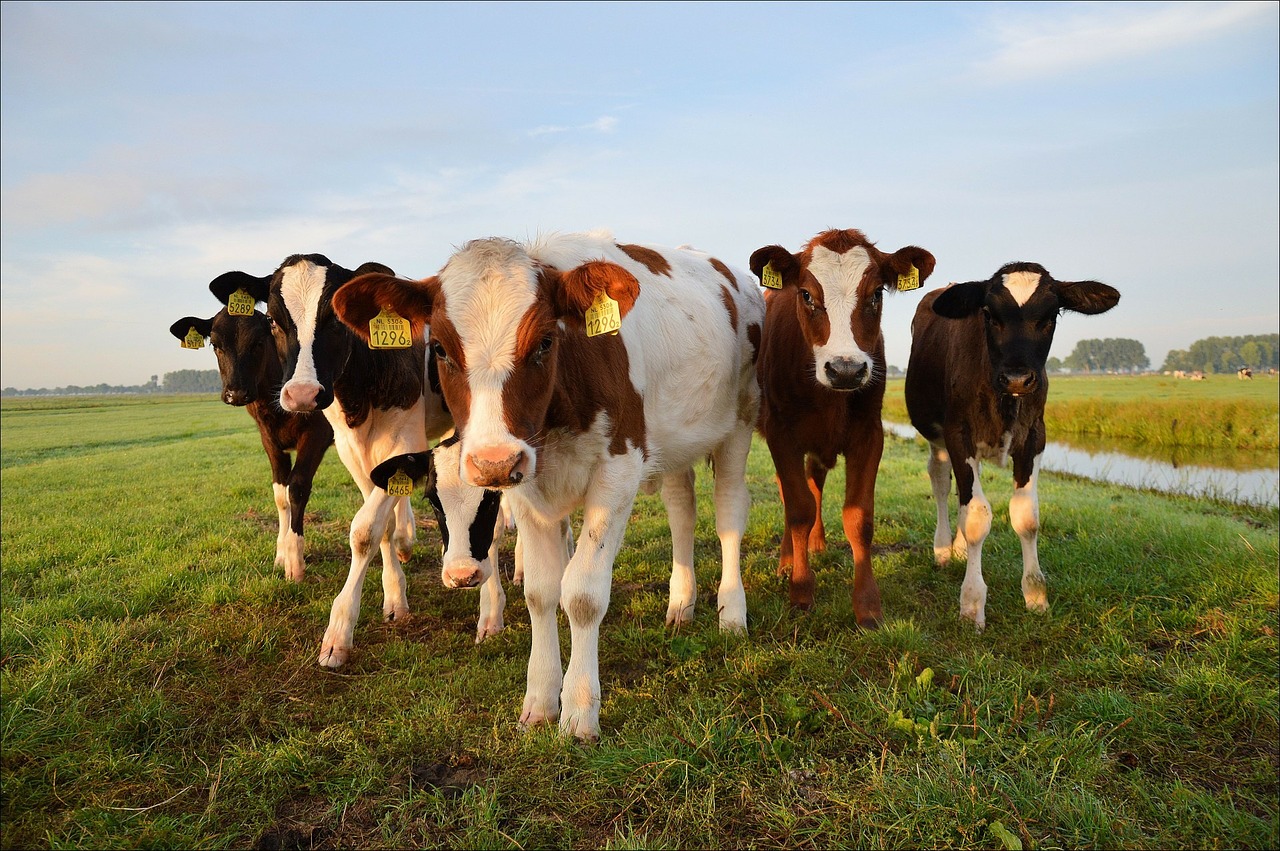 DISARM project has received funding from the European Union’s Horizon 2020 research and innovation programme under Grant Agreement No 817591